Current issues in music licensing in Europe
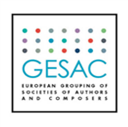 Burak Özgen, GESAC – Senior Legal Advisor
06.10.2013
CRM Directive

Licences for Europe

CJEU rulings

Modernisation of copyright
CRM Directive
Relations between users and CMOs:

Tariff-setting criteria

Not applying already existing conditions for new services

Obligations on users
CRM Directive
Multi-territorial licensing – Hubs:

Intention to create hubs but no clear safeguard for cooperation between CMOs

Licensing from fewer points on MTL basis

Following the market trend but sensitive of competition rules
CRM Directive
MTL – Tag-on regime:

Obligation to accept ‘tag-on’ requests

Licensing with the same conditions

Obligation to offer all repertoires
CRM Directive
Access to MTL by S&M CMOs (Art 30):

Unlikely scenario of the Commission

Exclusivity of assignments preserved
CRM Directive
Non-commercial licences:

Huge pressure from CC, Wiki, online cultural heritage, IT industry and copyleft enthusiast
CC licences already available widely
Doesn’t currently seem to be against exclusivity or mandatory/ECL but obliges all CMOs to offer them
Possible problems on creating a new ‘category’ and its compliance with existing CC-licences
Licences for Europe
WG1 – Cross-border access and portability:

General appreciation of music licensing

Access and portability is mainly sorted and where it’s not, usually DSP’s choice

New initiatives keep emerging
Licences for Europe
WG2 – UGC:

No common understanding of participants

Different layers of considerations: safe harbour, freedom of expression, parody, fair use, commercial activity,  DSP, etc.

To remain as a popular legal and policy debate
Licences for Europe
WG2 – Licensing of small-scale users:
Widely available by CMOs
First time initiative by IFPI for a limited scope
Potential to respond some of market/user needs
Small in value, big in investment
Compliance with contract validity and e-signature rules
CJEU rulings
Del Corso ruling

UsedSoft ruling

TV Catch-Up ruling

Premier League/Sports Radar/Pinckney rulings
Modernisation of copyright
Territoriality
Making available right
Licensing v. Private copy exception
How to treat UGC
Copyright contract law
Thank you
www.authorsocieties.eu

secretariatgeneral@gesac.org
burak.ozgen@gesac.org